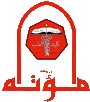 Transcription of Genes
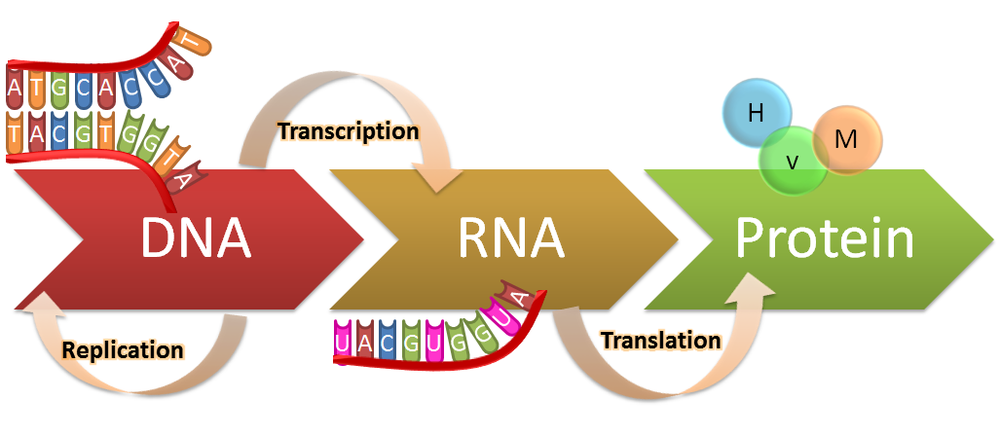 Dr. Nesrin Mwafi
  Biochemistry & Molecular Biology Department 
Faculty of Medicine, Mutah University
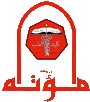 The Central Dogma of Molecular Biology
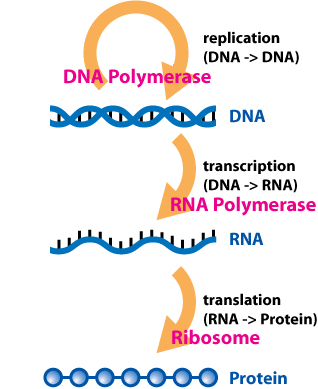 Central dogma describes the flow of genetic information in living organisms
Gene expression: is the process by which information from a gene is used in the synthesis of functional gene products (proteins or functional RNAs)
Transcription is the first step in gene expression
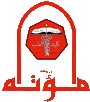 The Central Dogma of Molecular Biology
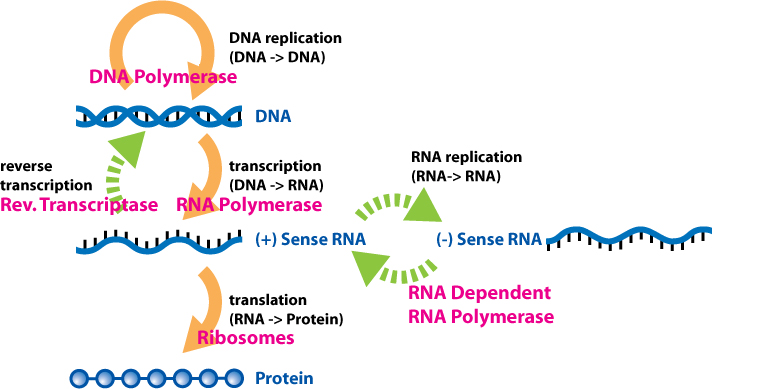 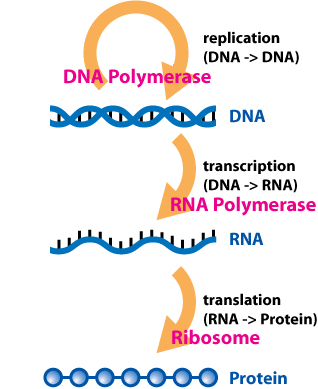 The first one who used the term Central Dogma is the British molecular biologists “Crick, 1957” and he said that: DNA makes RNA which makes protein but once protein is synthesized, it can’t flow back to nucleic acids
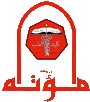 Classes of information transfer
General transfer
Specific transfer
Unknown transfer
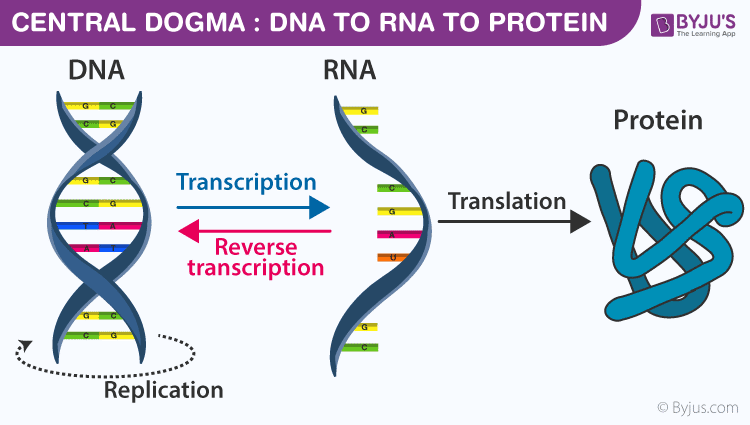 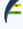 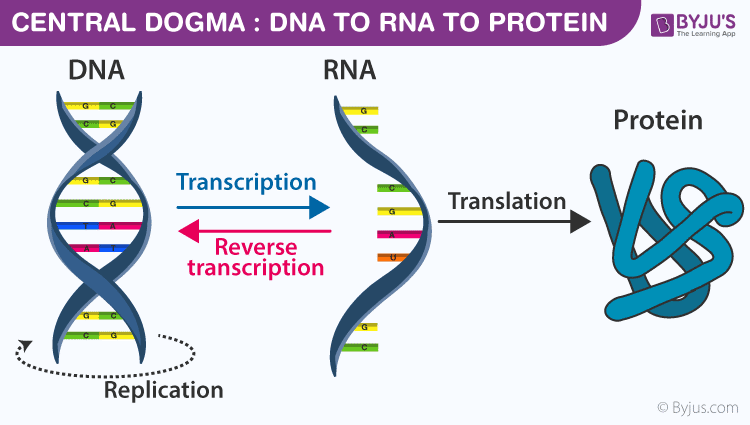 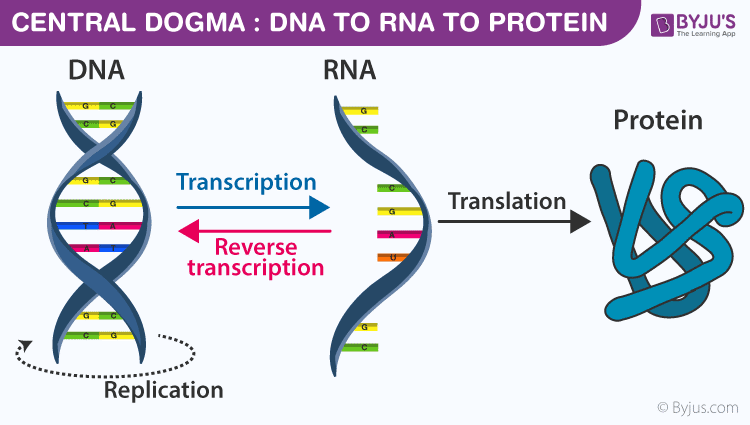 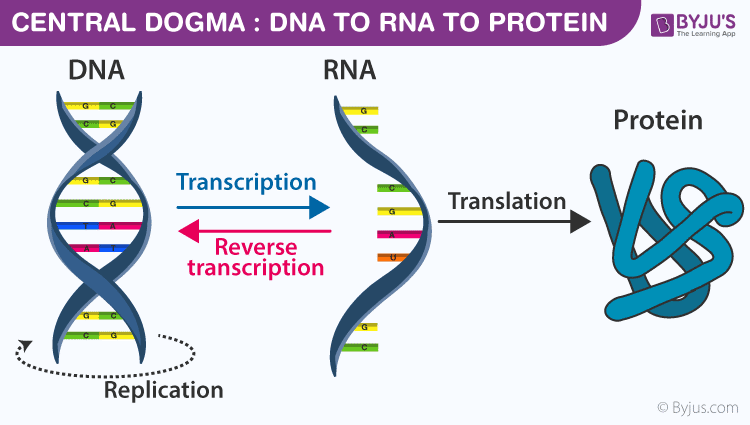 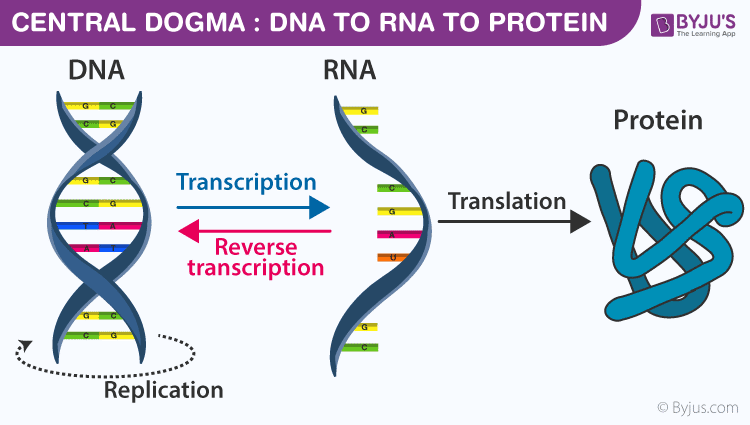 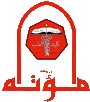 Function of different RNA Molecules
There are different types of RNA molecules:
Messenger RNA (mRNA): it is produced from the transcription of protein-coding genes. In eukaryotic cells, pre-mRNA (primary transcript) is modified to mature mRNA. In prokaryotes,                                         single mRNA (bicistronic /                          polycistronic transcript) codes                                   for different proteins 
Ribosomal RNA (rRNA): are specialized RNA molecules synthesized in the nucleolus.                   In the cytoplasm, they bind proteins                          to form ribosomes (the machinery                             to synthesize proteins)
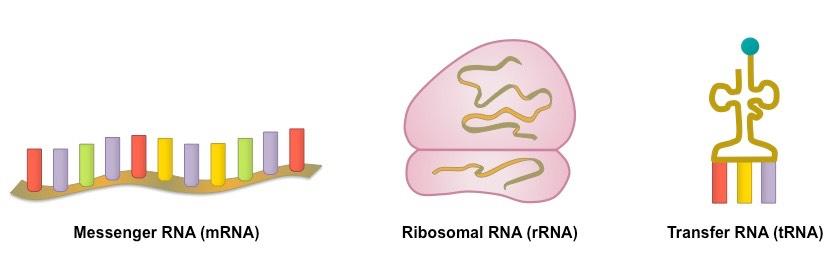 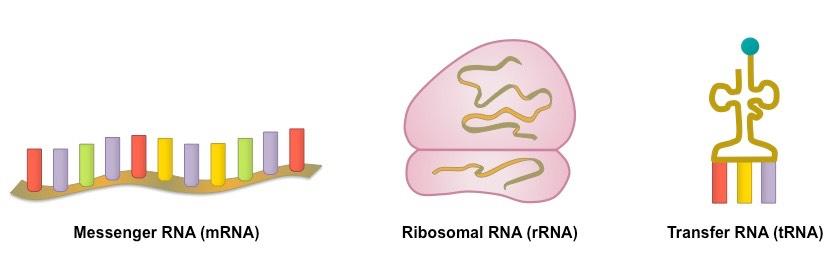 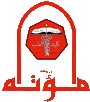 Function of different RNA Molecules
Ribosome consists of small and large subunits. In eukaryotes (80S) the small subunit (40S) consists of 18S rRNA and 33 proteins while the large subunit (60S) contains: 5S rRNA, 5.8S rRNA, 28S rRNA and 50 proteins
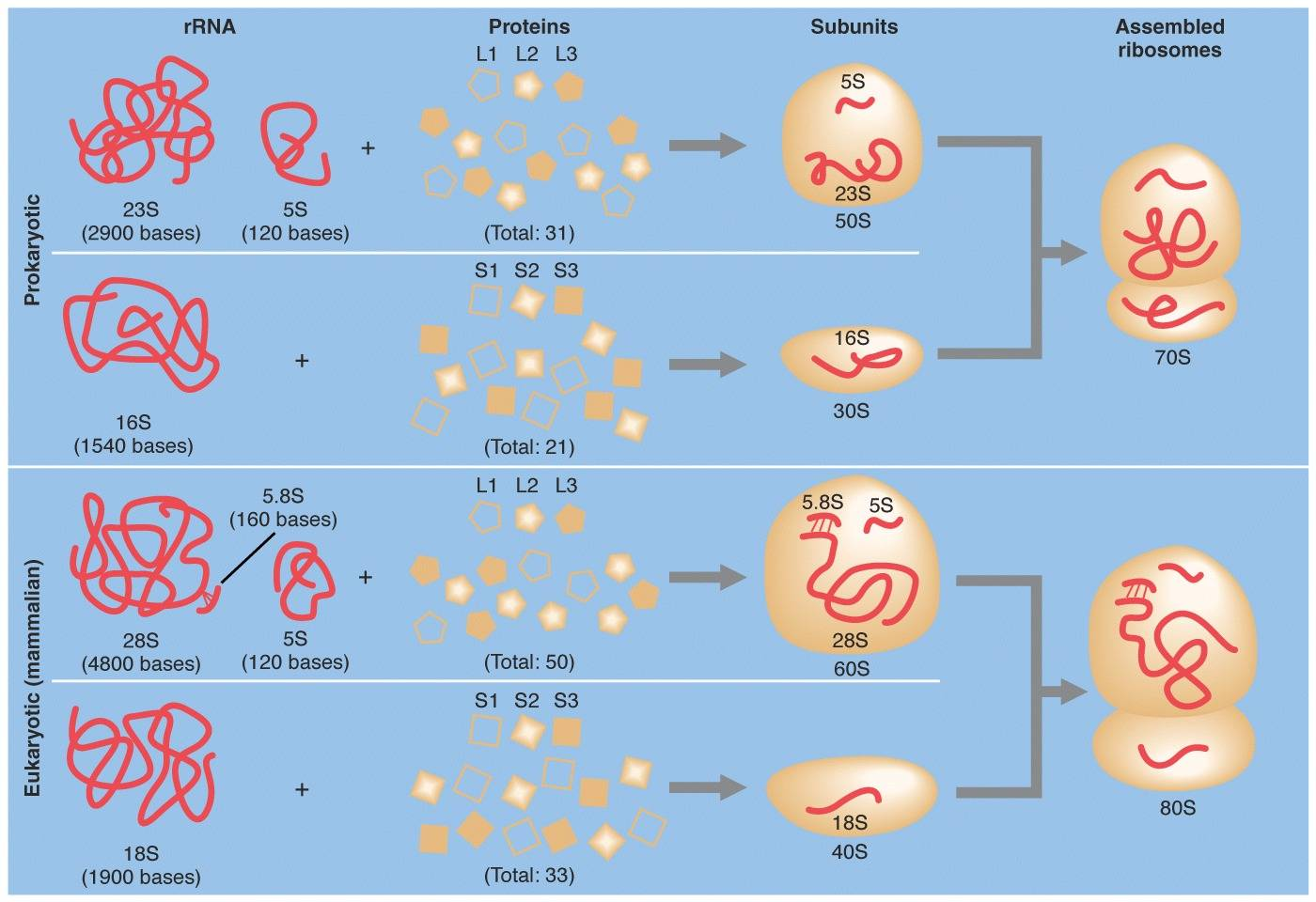 S  stands for Svedberg unit
(a measure of sedimentation rate depending on particle size)
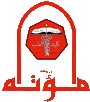 Function of different RNA Molecules
In prokaryotes like bacteria, the ribosome (70S) consists of the small subunit (30S) and the large subunit (50S)
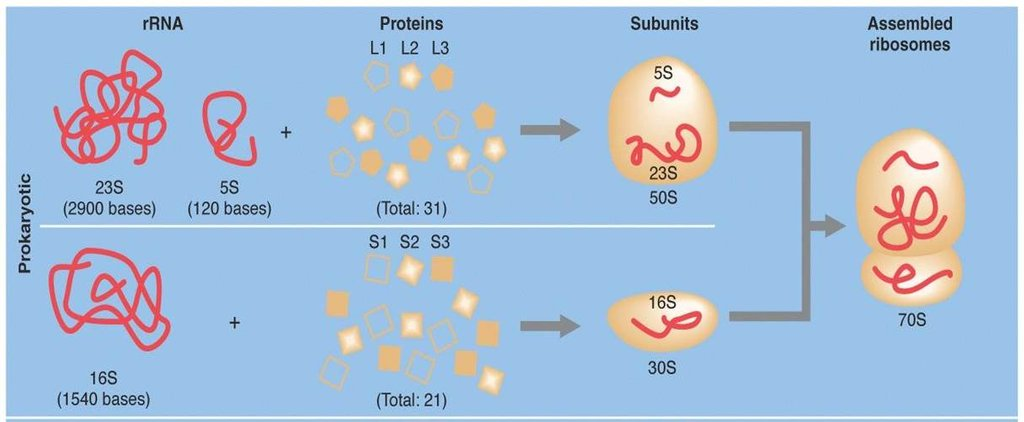 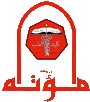 Function of different RNA Molecules
Transfer RNA (tRNA): are specialized          molecules (adaptors) that collect the proper        amino acid, bring it to the ribosome and              attach it to the growing polypeptide chain
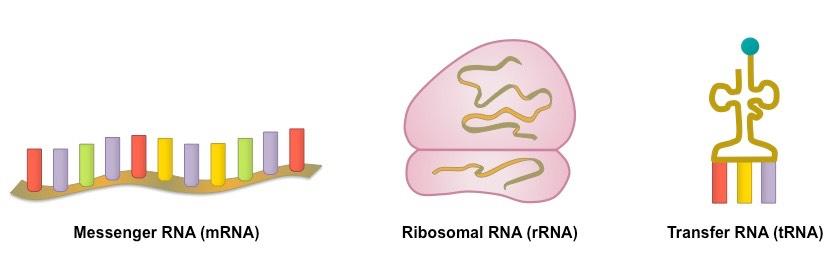 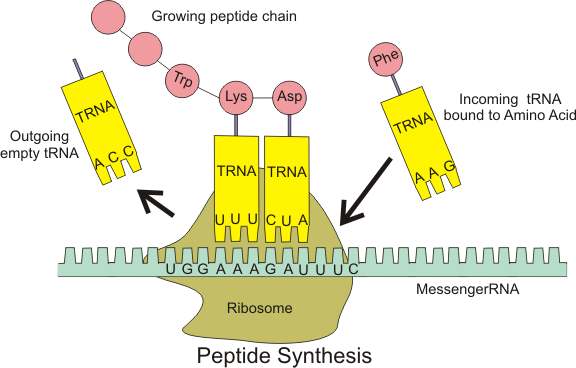 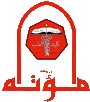 Function of different RNA Molecules
Small nuclear RNA (snRNA): is a class of small RNA molecules (150 nucleotides) which play an important role in pre-mRNA processing by removing introns (RNA splicing). snRNAs                                                 are main components of                                  spliceosome (a large                                                   protein-RNA complex) which                                             consists of 5 types snRNAs                                     (U1,U2,U4,U5 and U6) and                                       over 150 proteins.                                                    The RNA-protein complex                                          is known as snRNPs or                                      “snurps”.
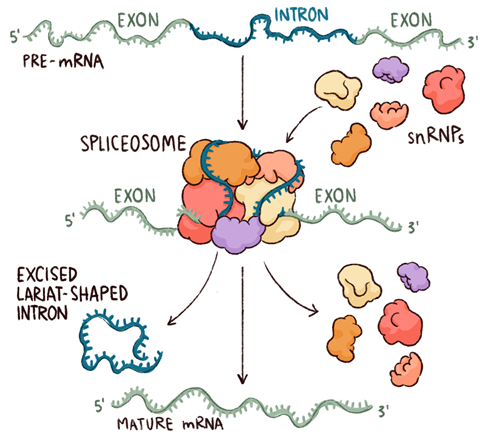 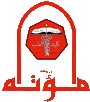 Function of different RNA Molecules
Small regulatory RNAs: short RNAs with average size of 21-27 including small interfering RNA (siRNA) and  microRNA (miRNA) have a role in gene silencing and regulation of gene expression by base-pairing with complementary sequence of target mRNA molecules.
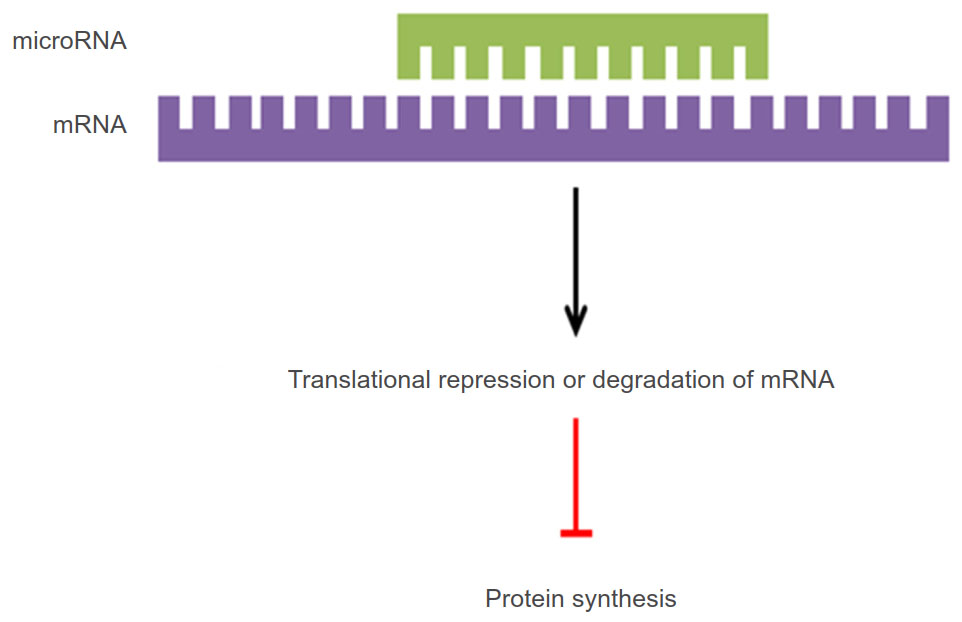 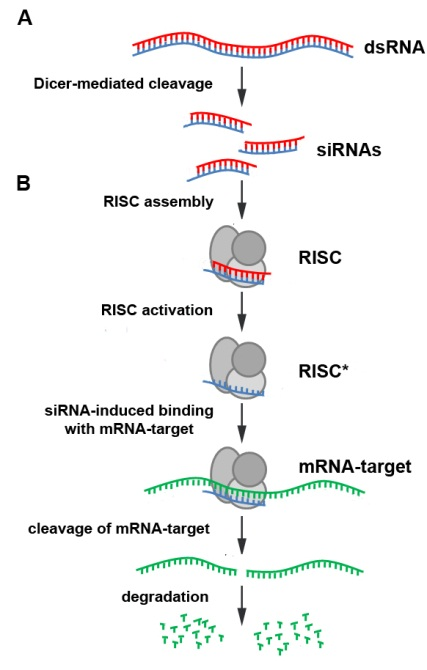 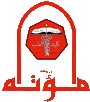 RNA Polymerase Enzyme
RNA polymerase: is an enzyme which synthesizes RNA from DNA template
Three classes of RNA polymerases in Eukaryotic cells:
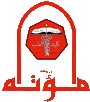 Stages of Transcription
Gene transcription in eukaryotes is more complex compared to prokaryotes 
Stages of transcription: initiation,            elongation and termination
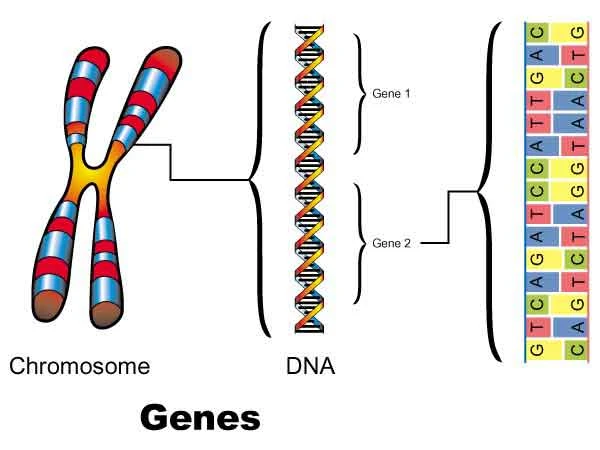 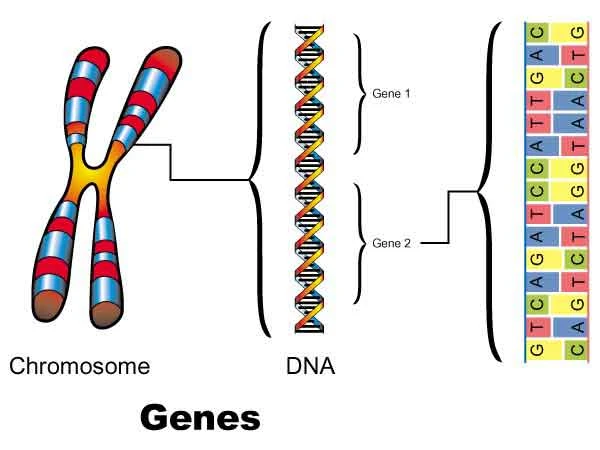 Transcription termination
 site
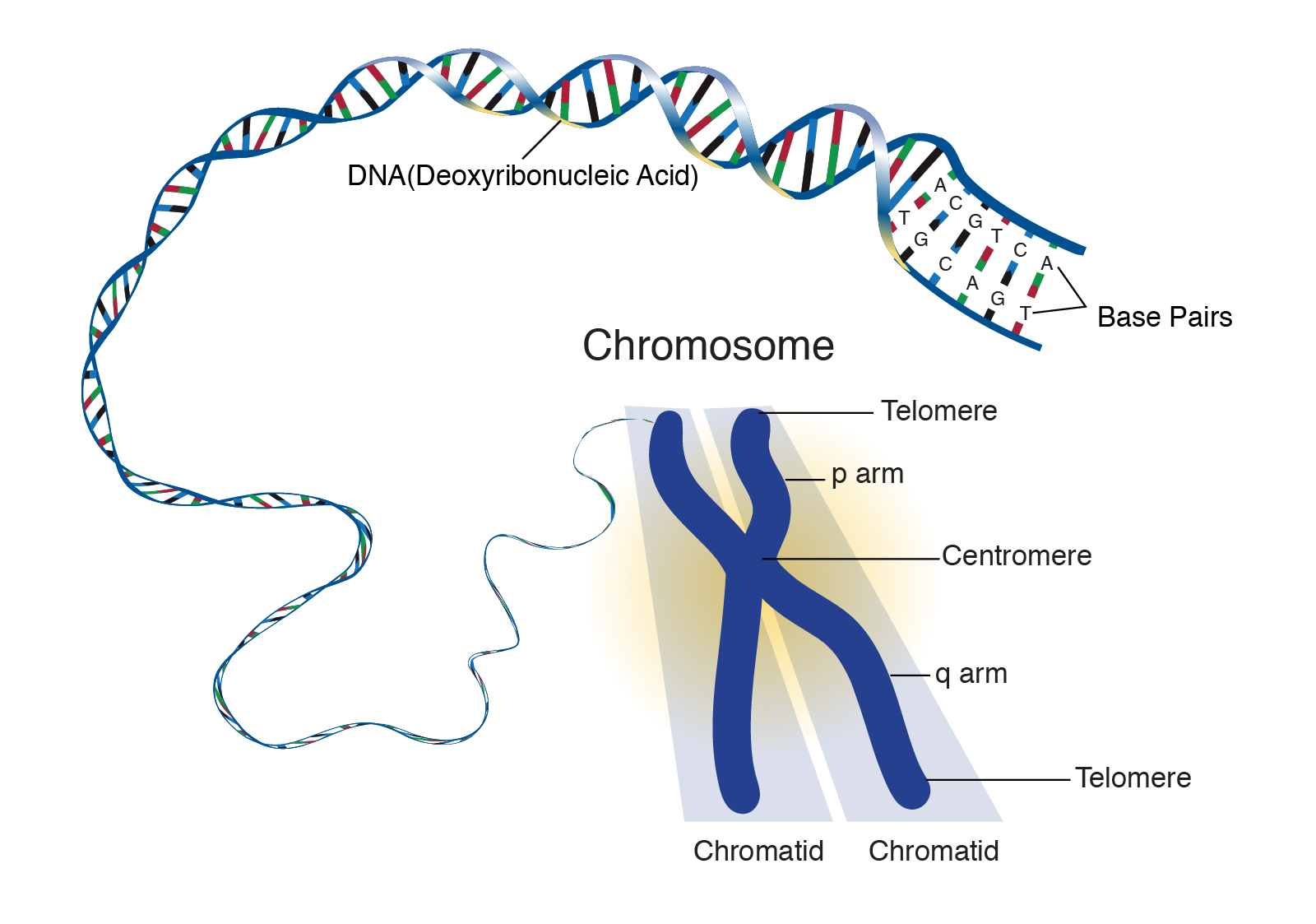 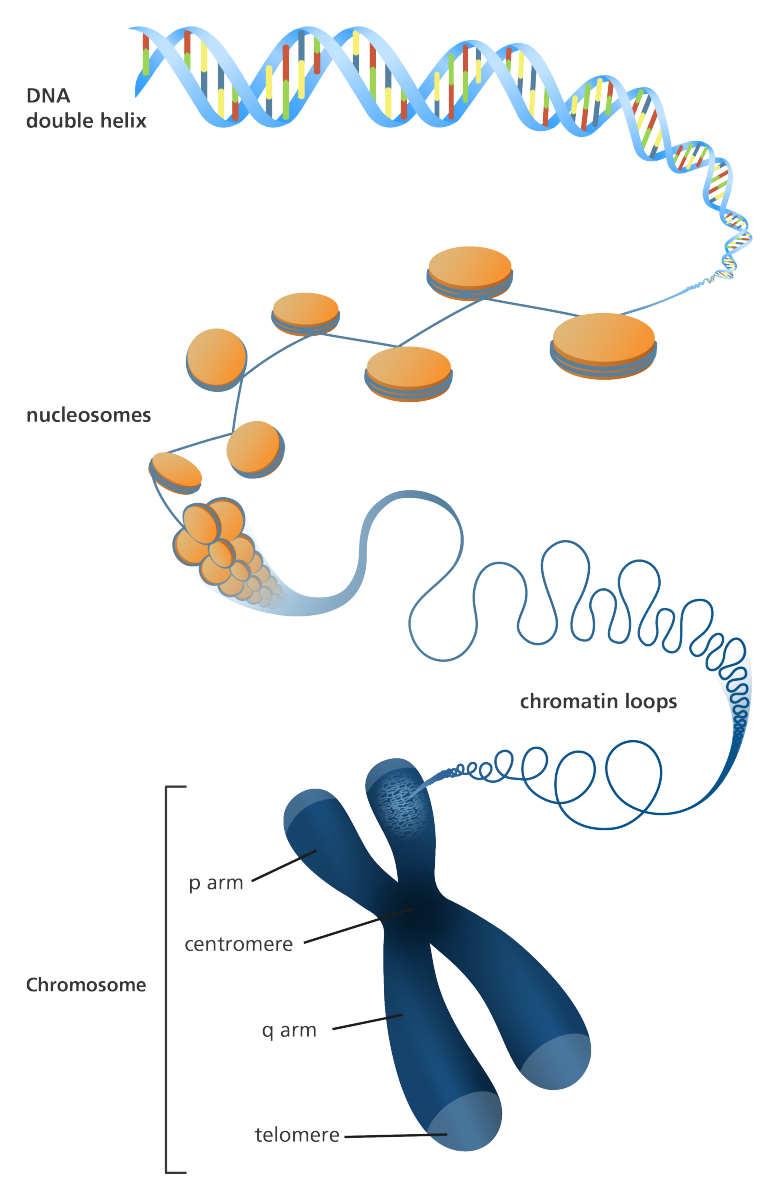 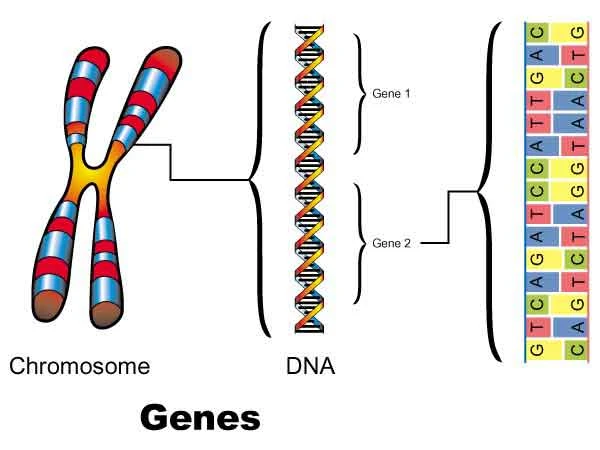 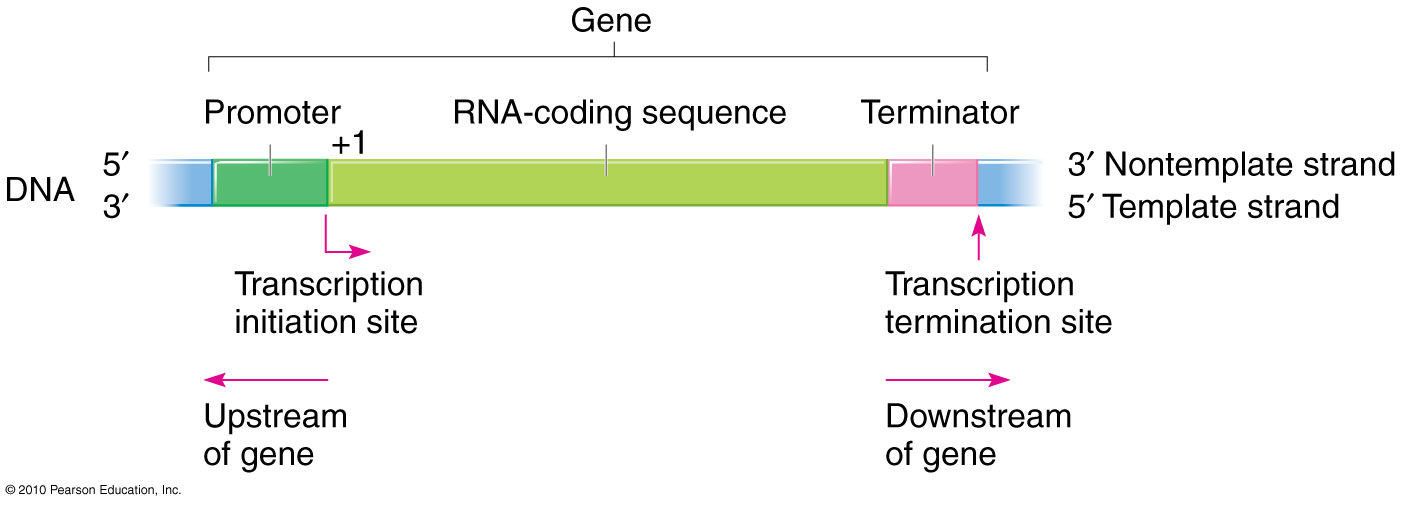 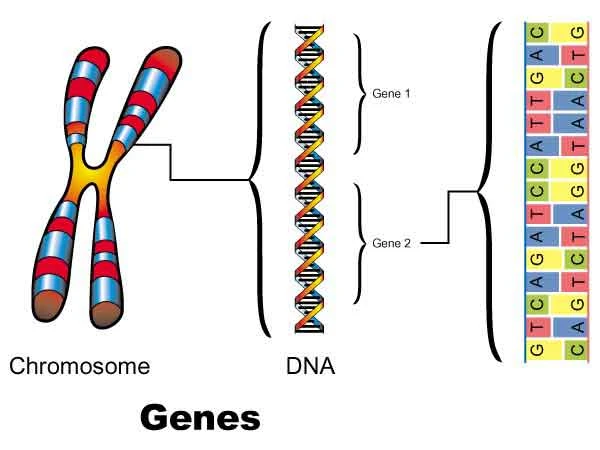 Transcription initiation site
3
4
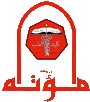 Stages of Transcription
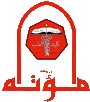 Transcription Initiation
Promoter: is a stretch of DNA sequence (non-coding DNA) where RNA polymerase can bind to start the transcription. Promoters are located upstream the genes that they regulate  
Promotors are found in Eukaryotes and Prokaryotes 
Eukaryotic promoter is a short DNA sequence (~100 bp) which consists of consensus sequences such as TATA box, BRE, INR and DPE
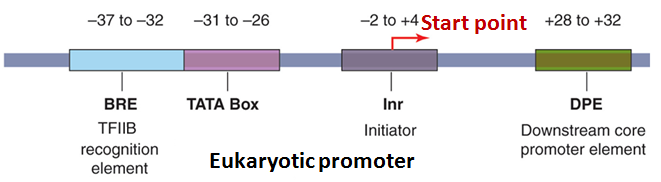 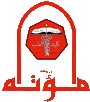 Transcription Initiation
General transcription factors (GTFs): are DNA-binding proteins which recognise specific regions in promoter and correctly position the RNA polymerase II at the transcription start site (TSS)  
There are five types of GTFs: TFIIB, TFIID (TBP and TAFs subunits), TFIIE, TFIIF and TFIIH
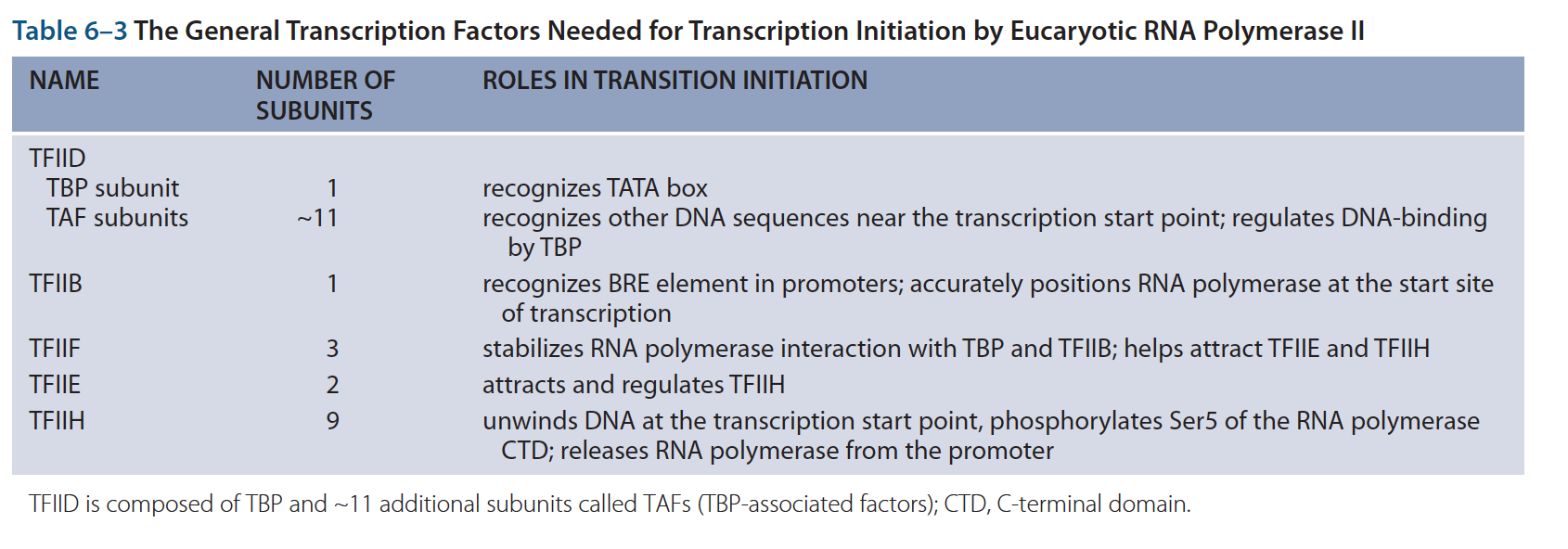 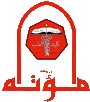 Transcription Initiation
Pre-initiation complex (PIC) formation: is the assembly of GTFs along with RNA polymerase II at the promoter region. It is an important step in the transcription initiation process
TFIID initially binds TATA box region via its TBP subunit. TFIIB subsequently binds BRE region of the promoter
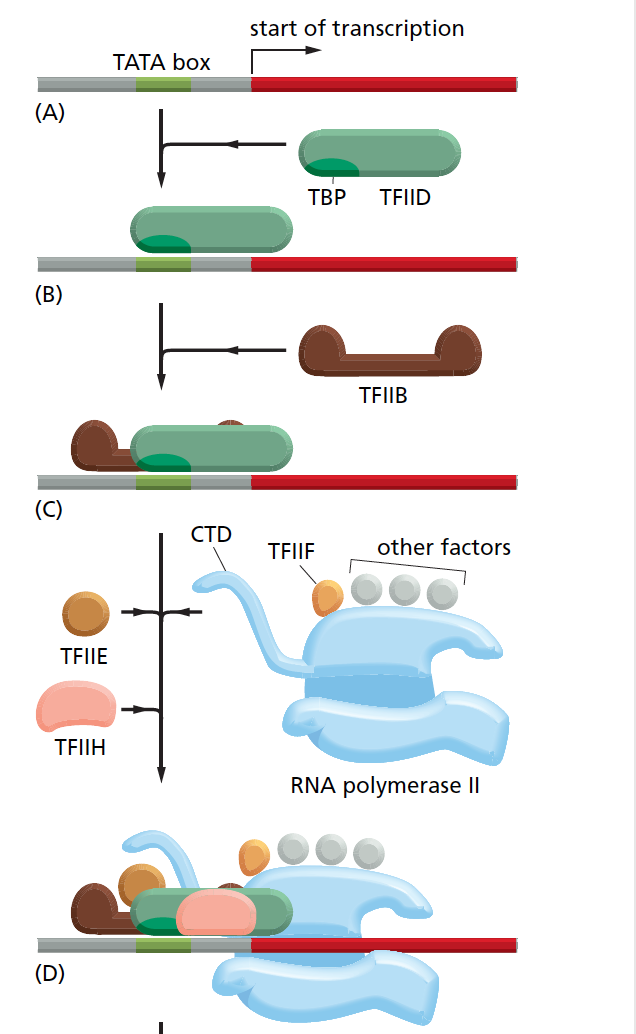 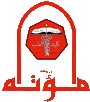 Transcription Initiation
TFIIH can perform several enzymatic steps required for the transcription elongation.
It unwinds (unzips) the double helix at the transcription start site (TSS) via its helicase activity
It phosphorylates Ser5 located at the tail of RNA polymerase II called CTD (C-terminal domain) via its kinase activity. The CTD tail consists of 52 tandem repeats of 7-amino acids sequence (Ser2, Ser5). This event is important for RNA polymerase II to escape the promoter and start elongation
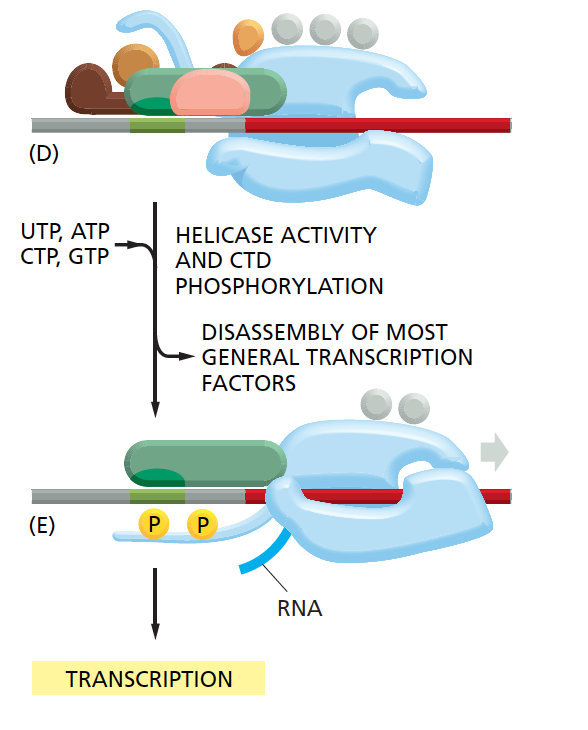 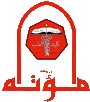 Transcription Elongation
Elongation: the extension of the newly synthesized transcript  
The template strand (antisense strand,   ): 3’-5’ strand which is used to synthesize the RNA molecule. It is complementary to RNA or transcript strand 
The coding strand (sense strand, +):5’-3’ strand which resembles the RNA strand except T is replaced with U and deoxyribose                                                                    is changed                                                                              to ribose
_
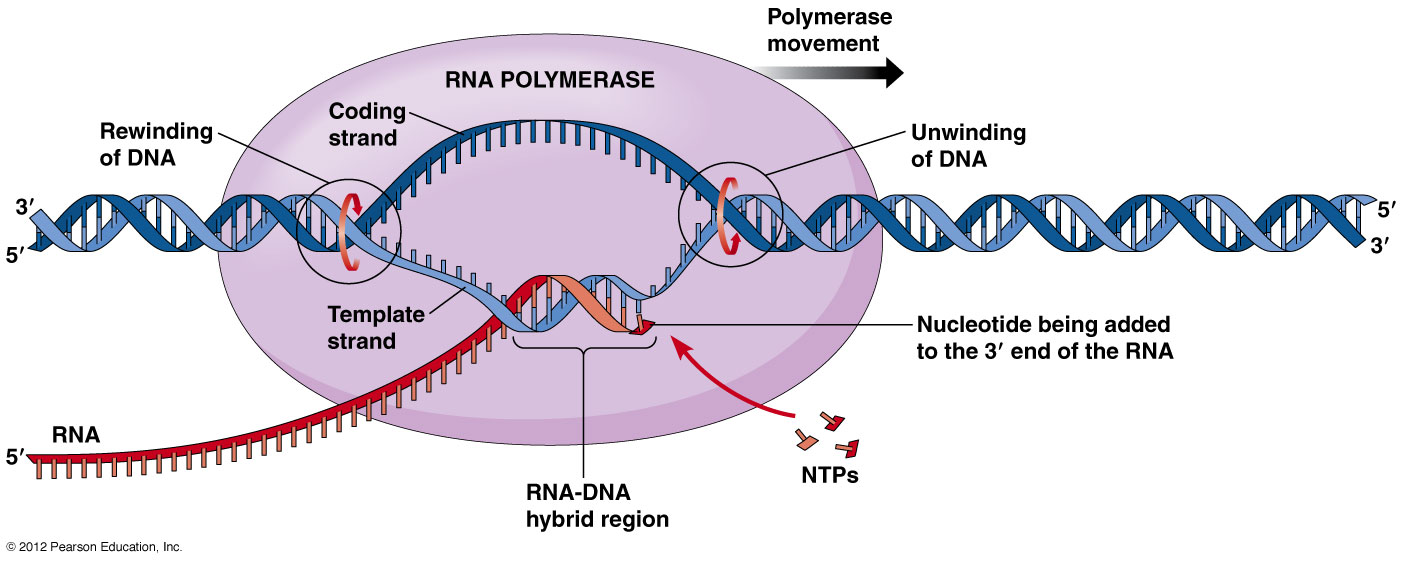 _
+
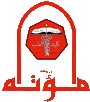 Transcription Elongation
RNA polymerase II can only read 3’-5’ DNA strand and elongate the growing RNA strand in the 5’-3’ direction (add only to free 3’end)
A polymerase II unwinds/ unzips the helical DNA and creates a bubble that exposes the single strands of DNA during the elongation process
Transcription bubble: is a region (10-20 nucleotides) where the two single strands of DNA are separated and exposed
Transcription
 bubble
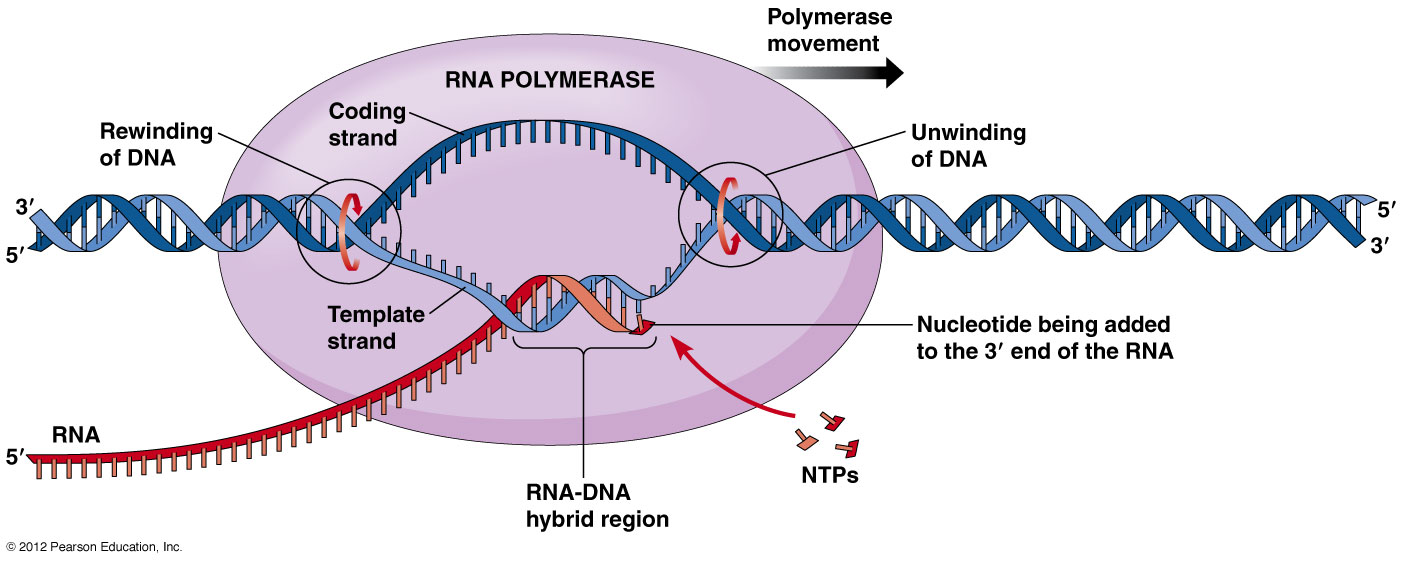 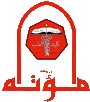 DNA & RNA polymerases
What are the differences between DNA polymerase and RNA polymerase enzymes?
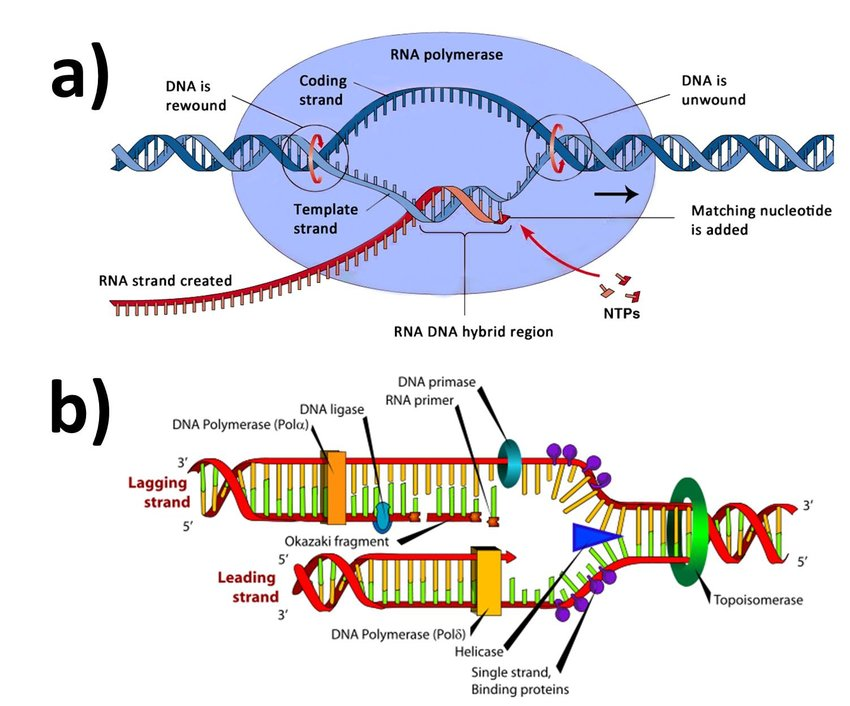 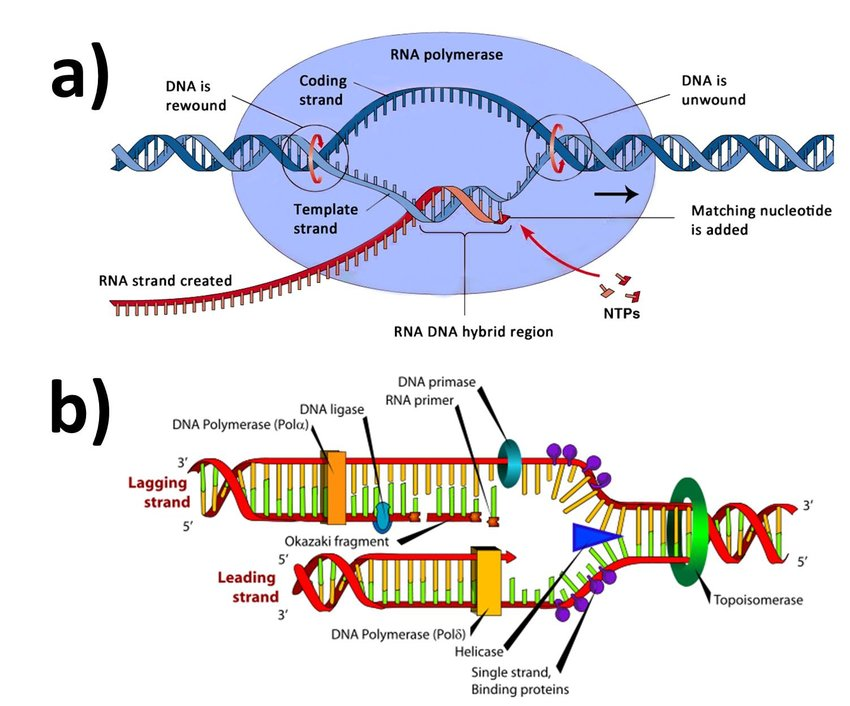 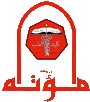 Transcription Termination
Transcription termination: in eukaryotes is not well understood. RNA polymerase II meets a termination signal and knows that it is the end of transcription so will stop at that point. 
RNA polymerase II detaches from the template strand to initiate another round of transcription.
To reinitiate transcription, soluble phosphatases remove the phosphates on CTD tail of RNA polymerase II 
The mature mRNA will leave to cytoplasm to start the second step in gene expression: Translation